فحوصات الكاشي Tiles Testsالتجربة الأولى فحص الشكل العام واستوائية الشكل  Face and Shape Test for Tile
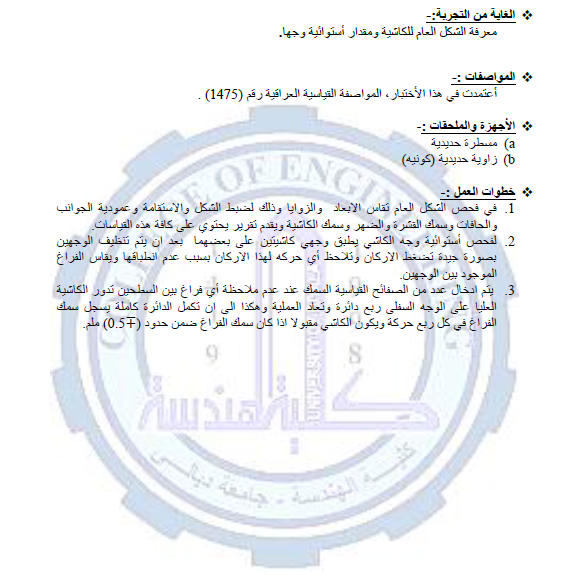